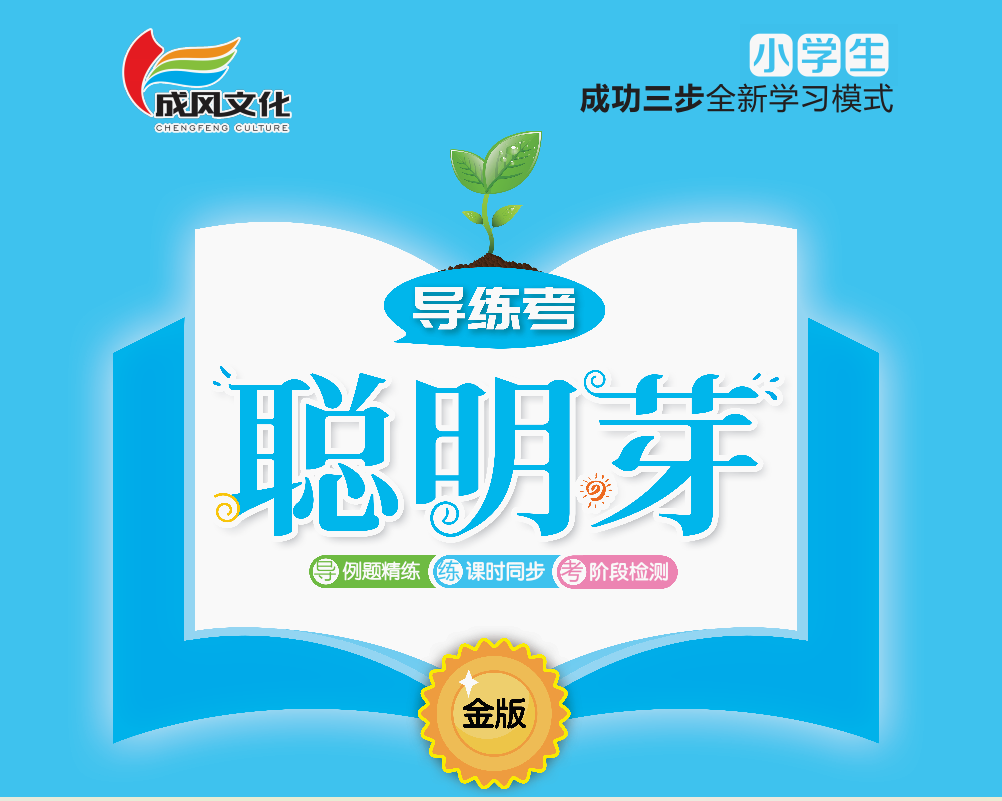 二    图形的初步认识(二)
第2课时    认识图形(2)
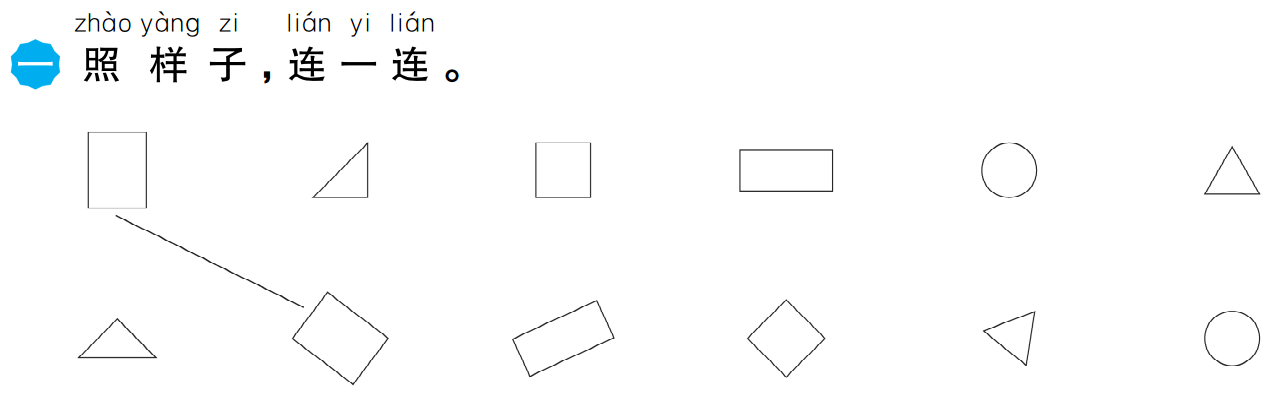 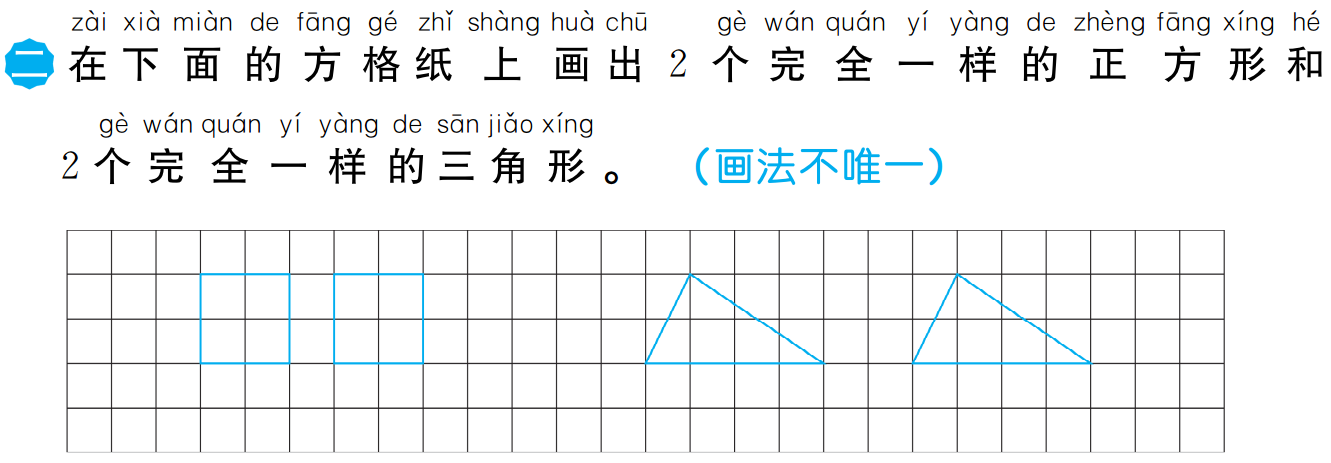 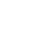 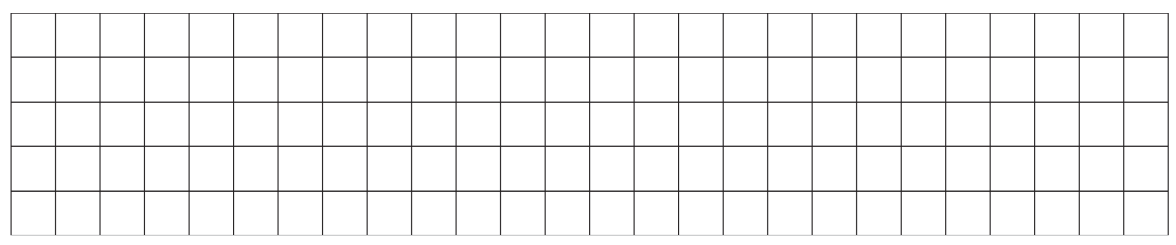 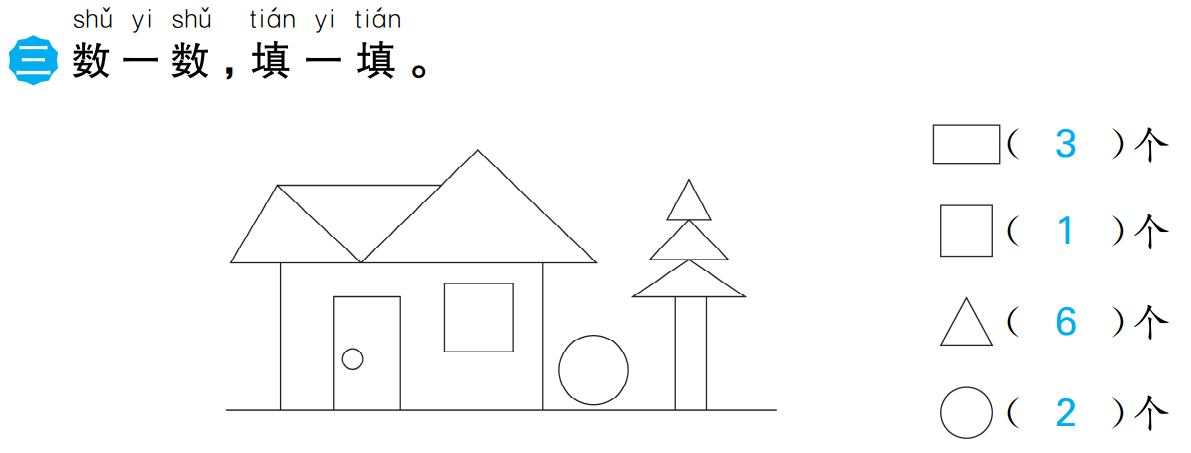 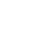 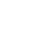 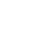 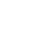 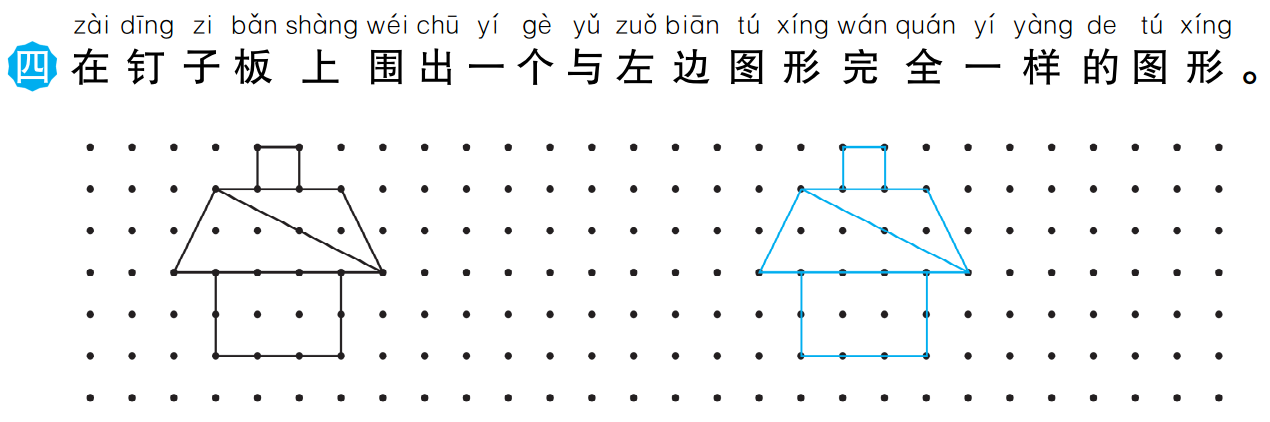 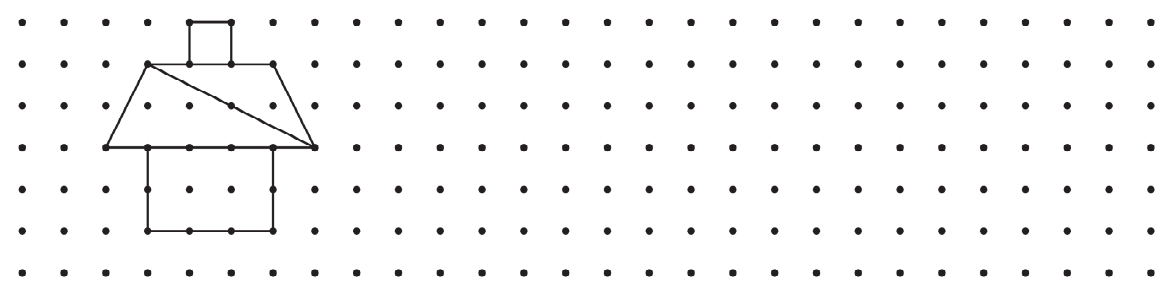 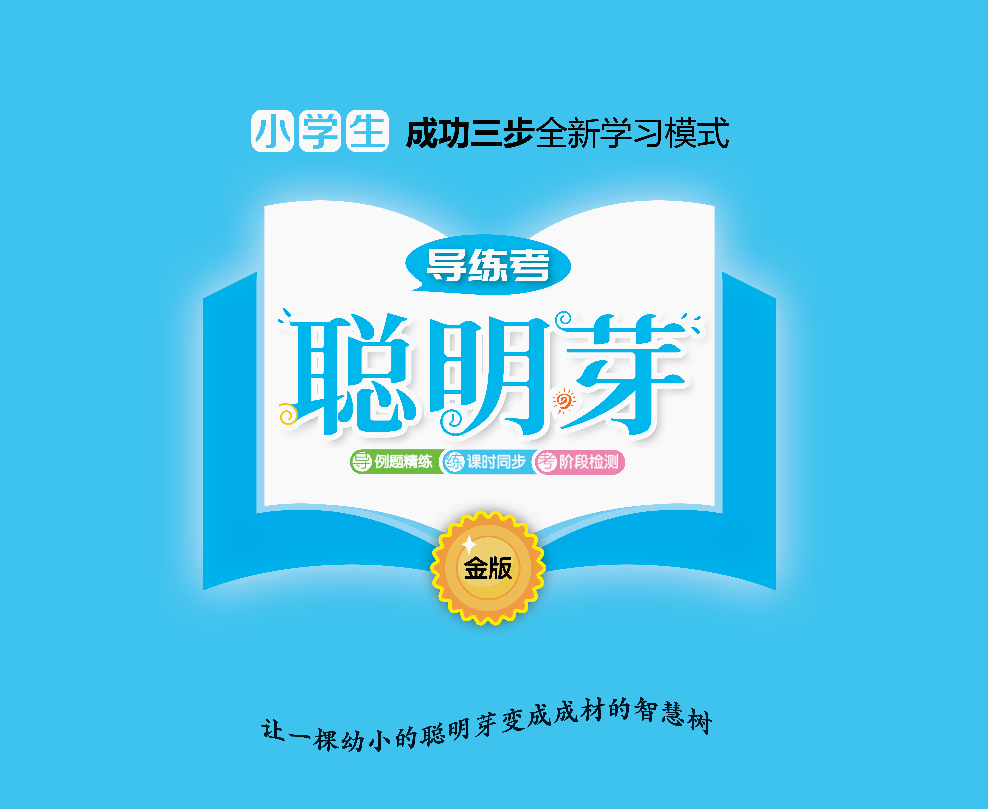